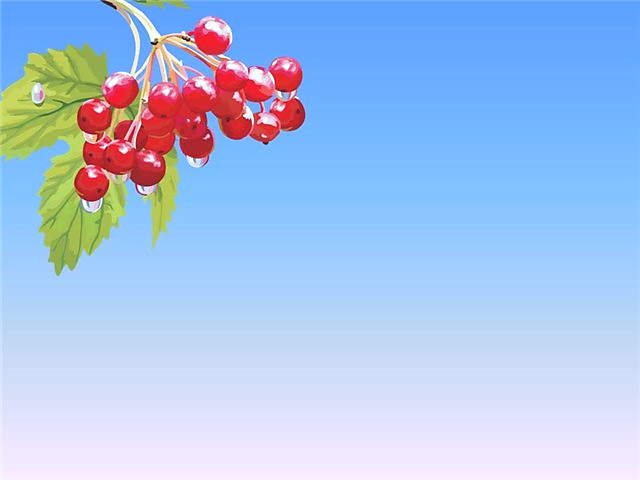 Underestimated places in Ukraine
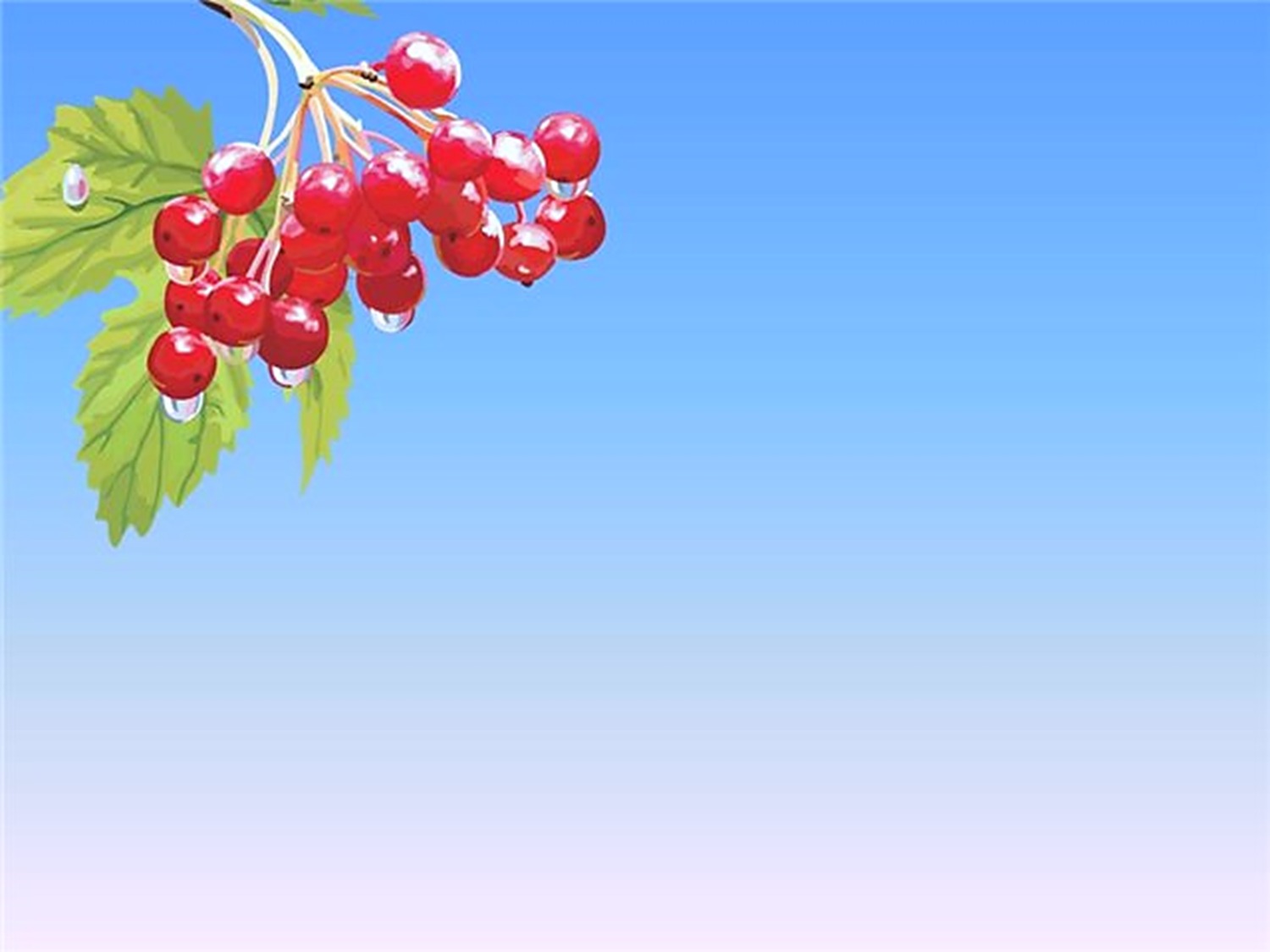 Everyone who loves Ukraine visited places such as: the Kiev-Pechersk Lavra, the Vorontsov Palace, the Medzhybizh Fortress, the Livadia Palace. I can list many more popular destinations, but I want to tell you about the most underestimated places in Ukraine in my opinion.
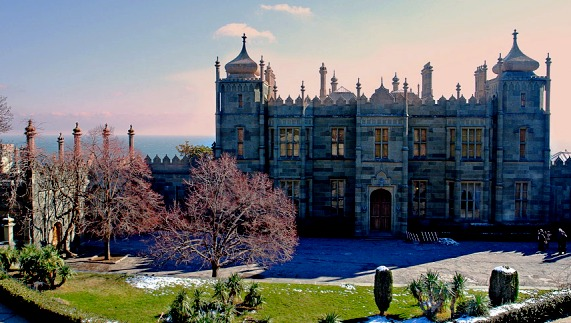 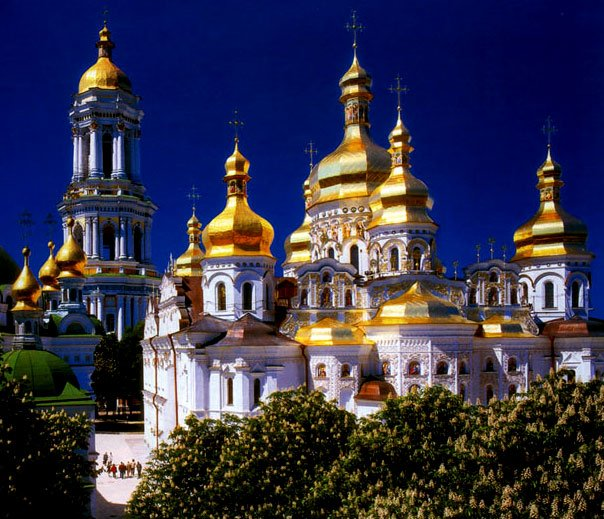 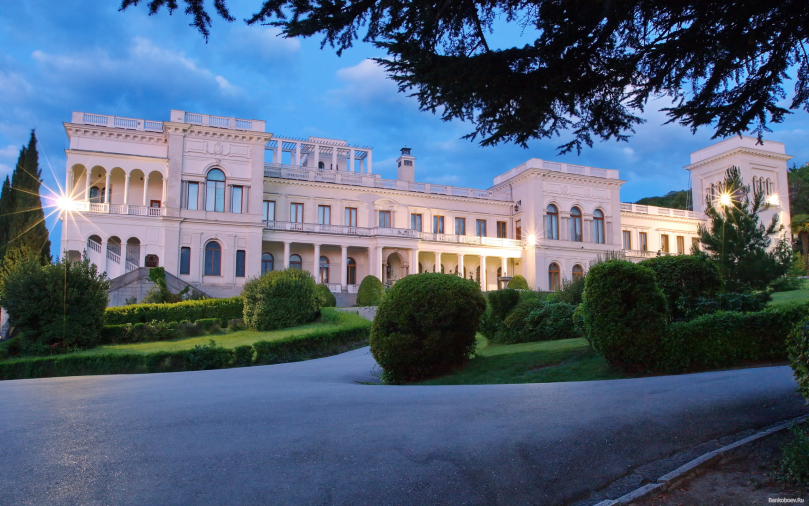 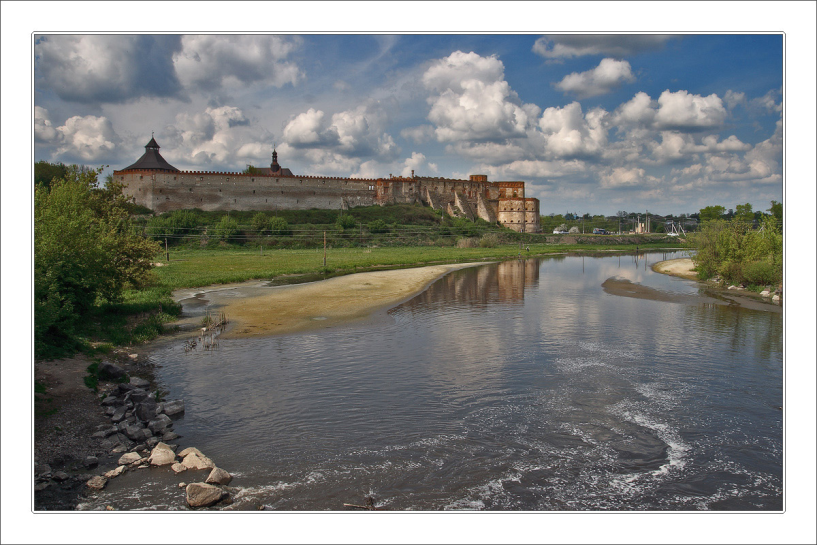 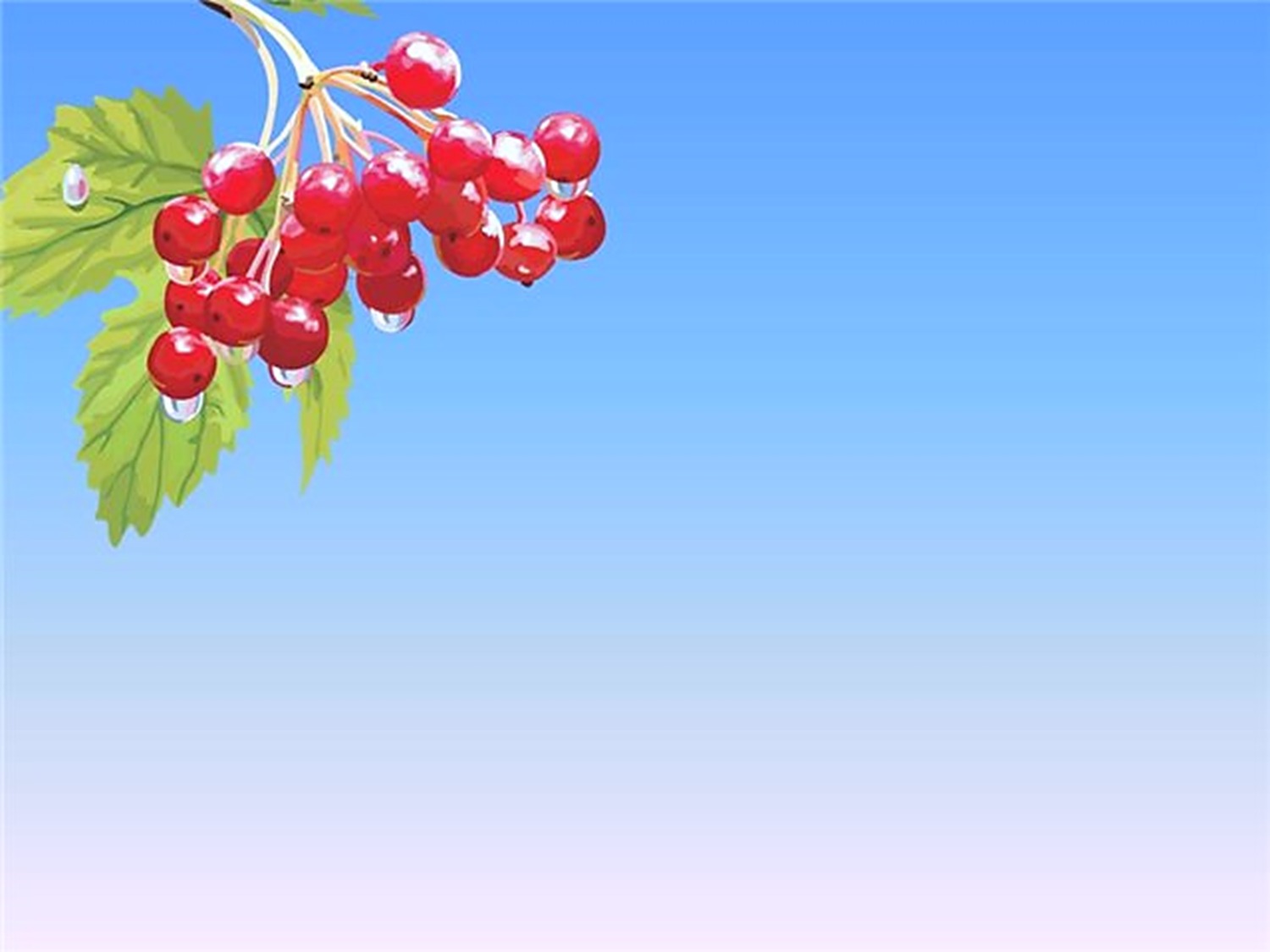 Fairytale castle near Kiev
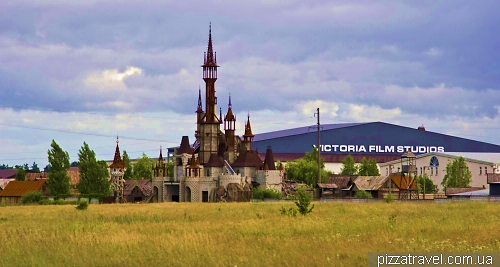 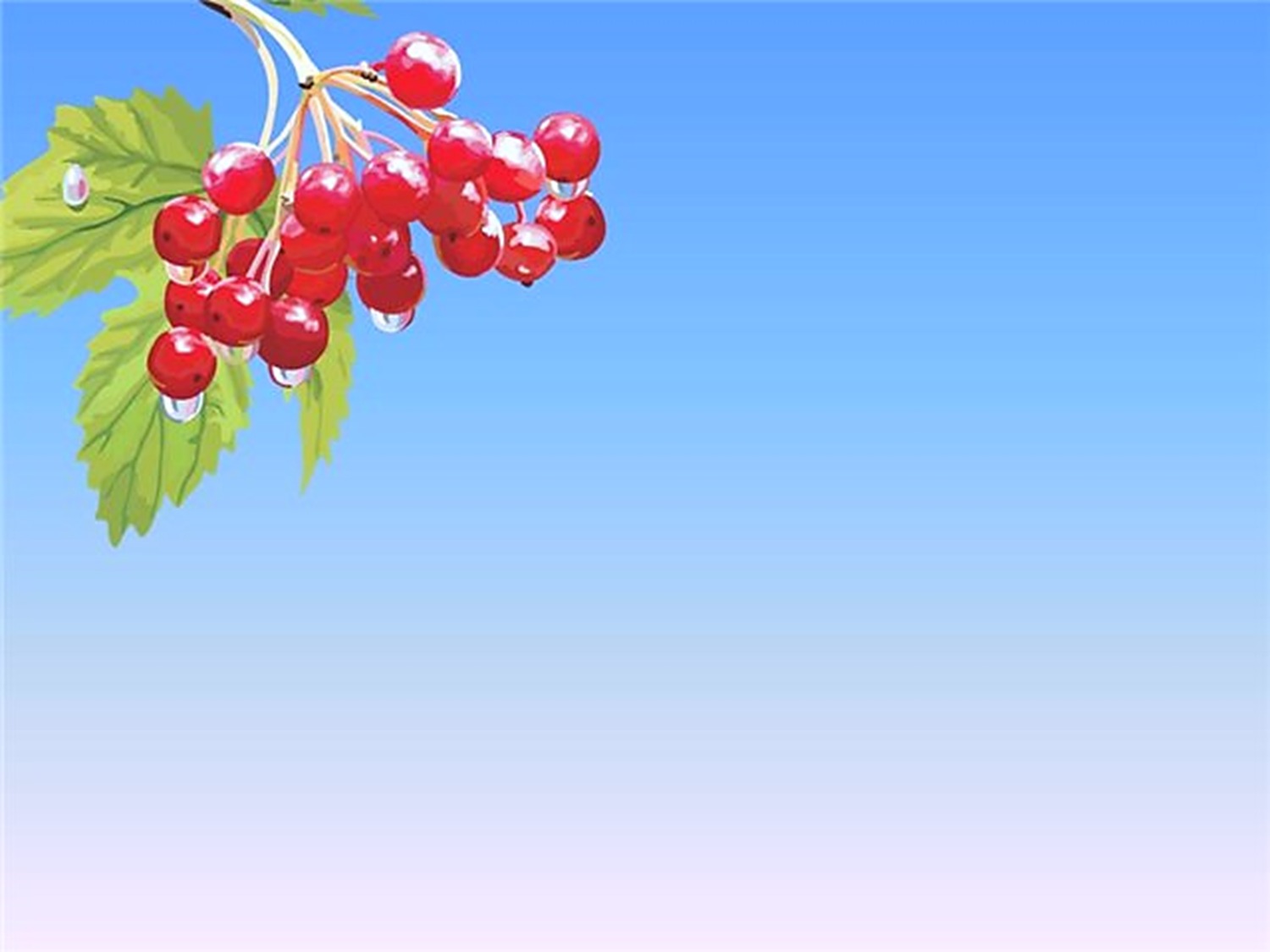 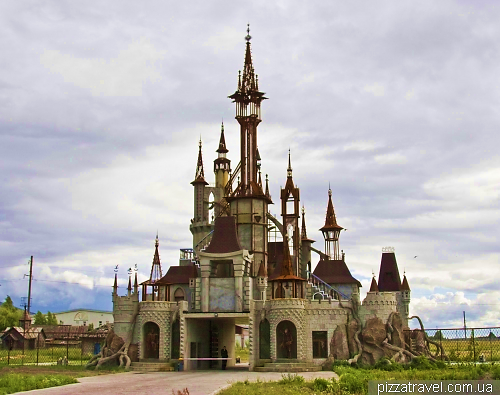 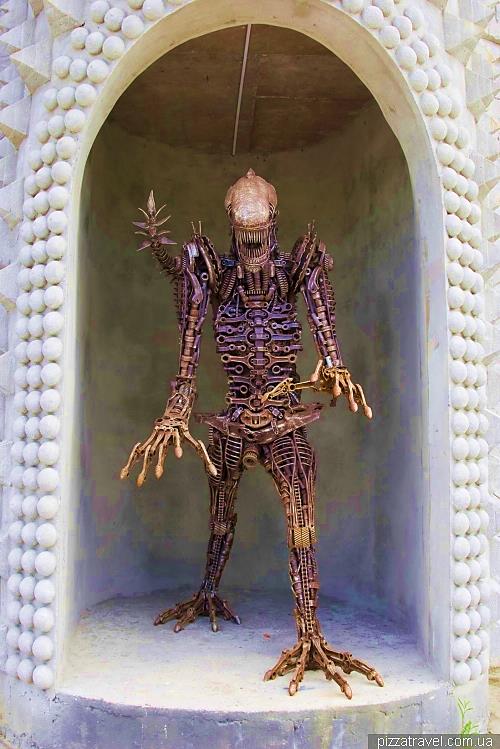 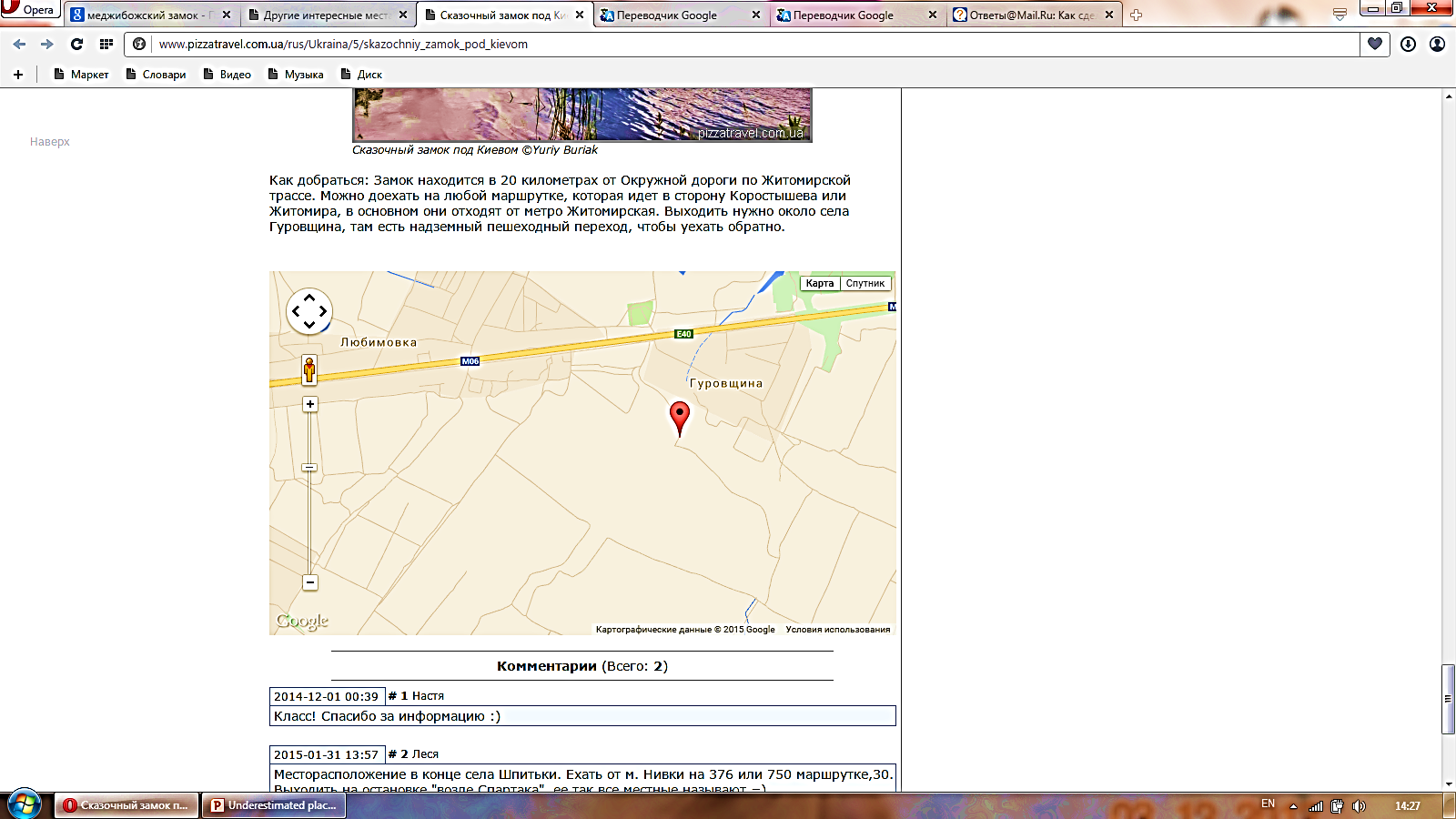 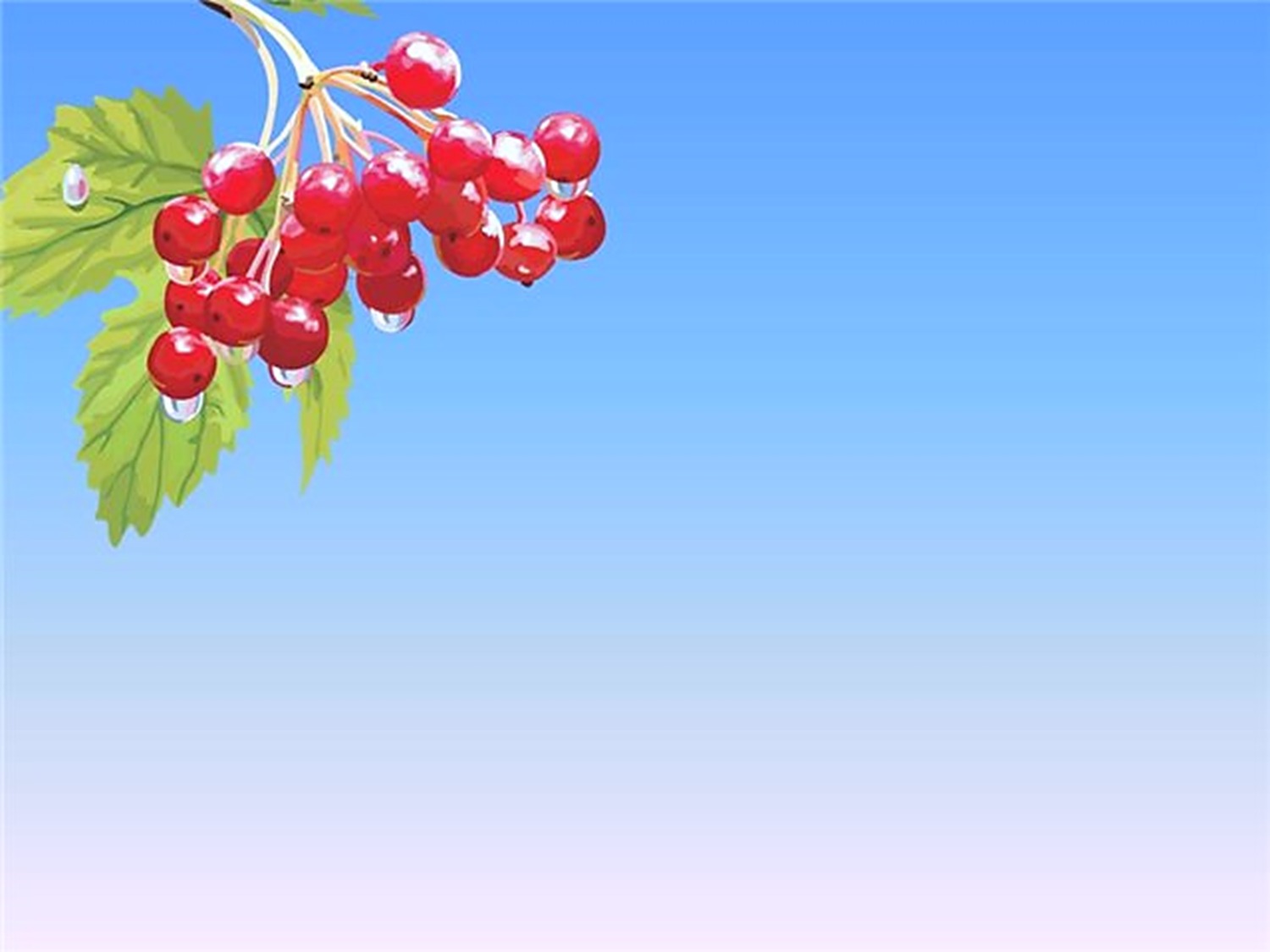 A Small Island
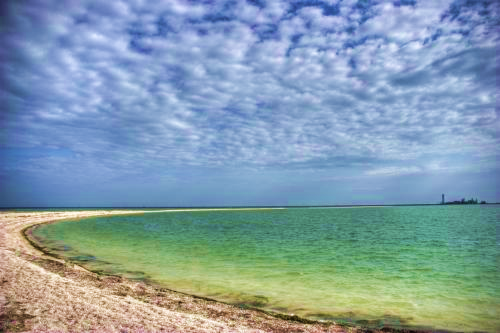 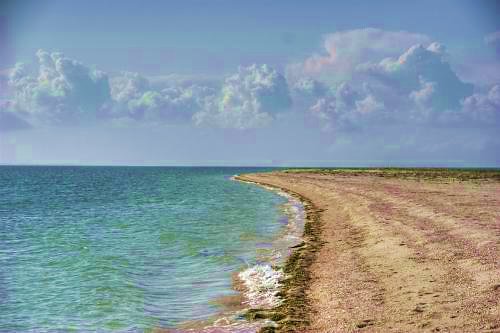 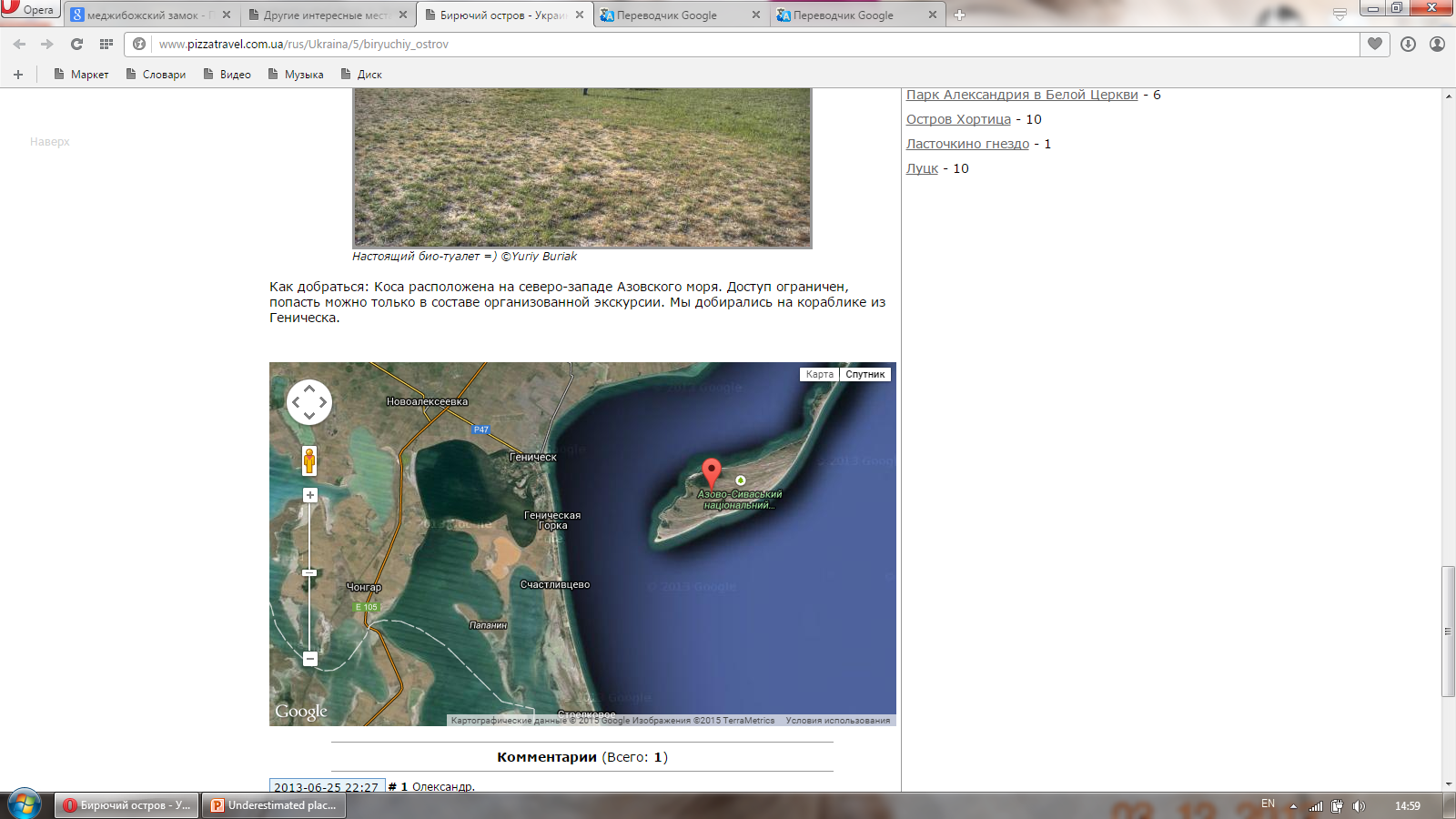 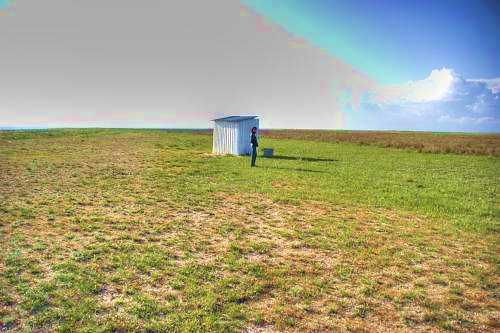 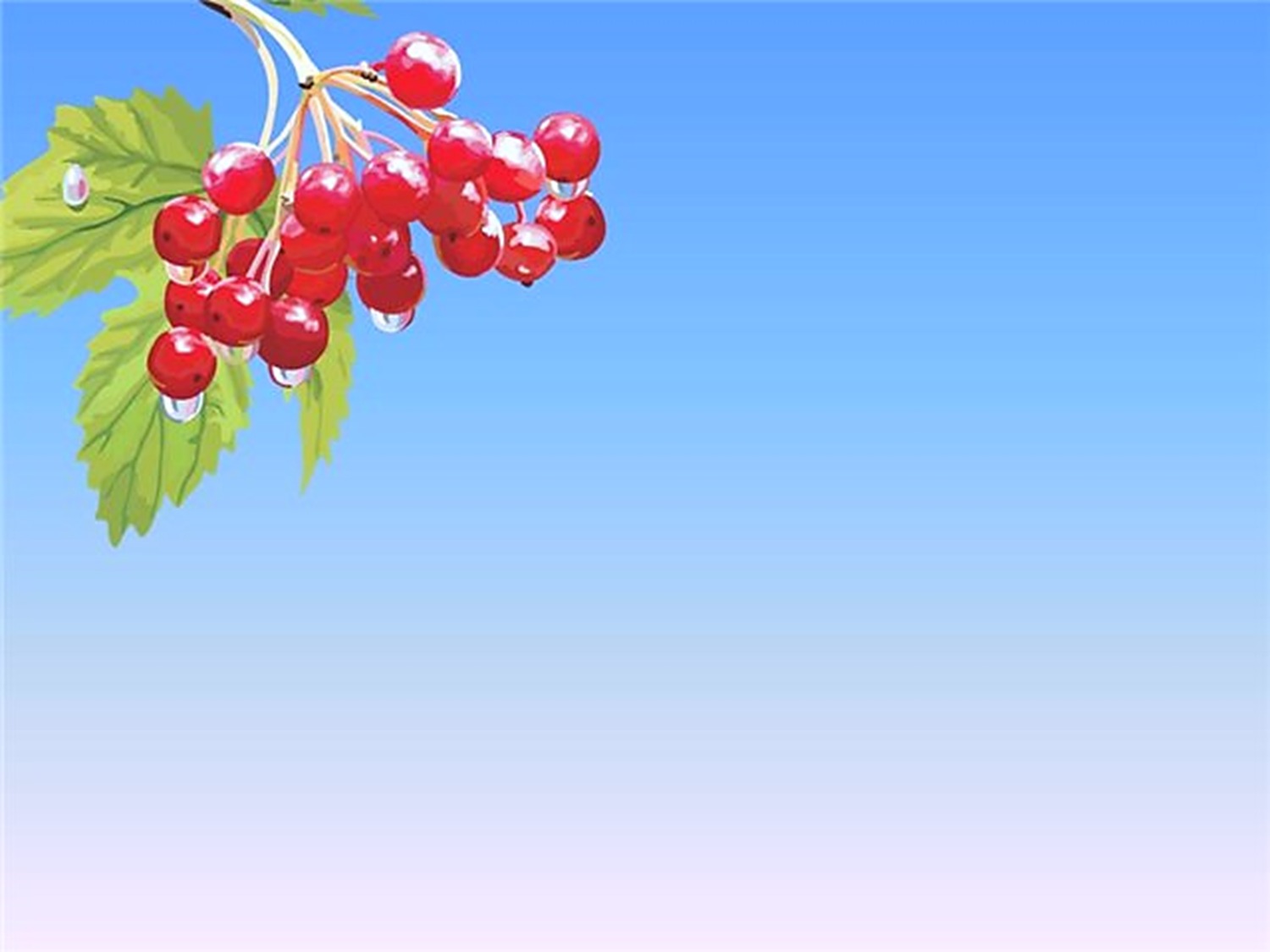 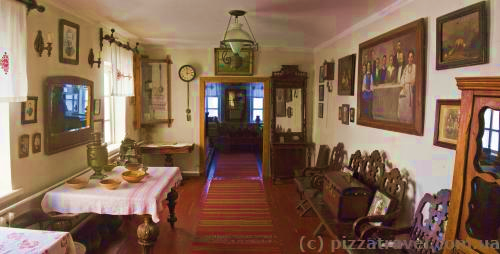 Manor Ukrainian writer Ivan Nechuy-Levytsky
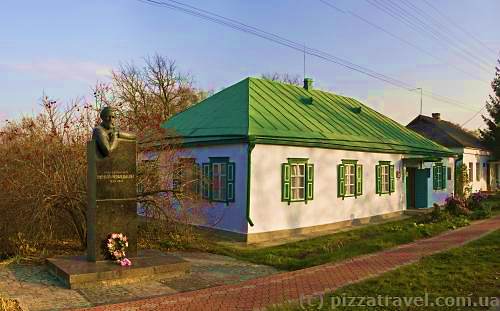 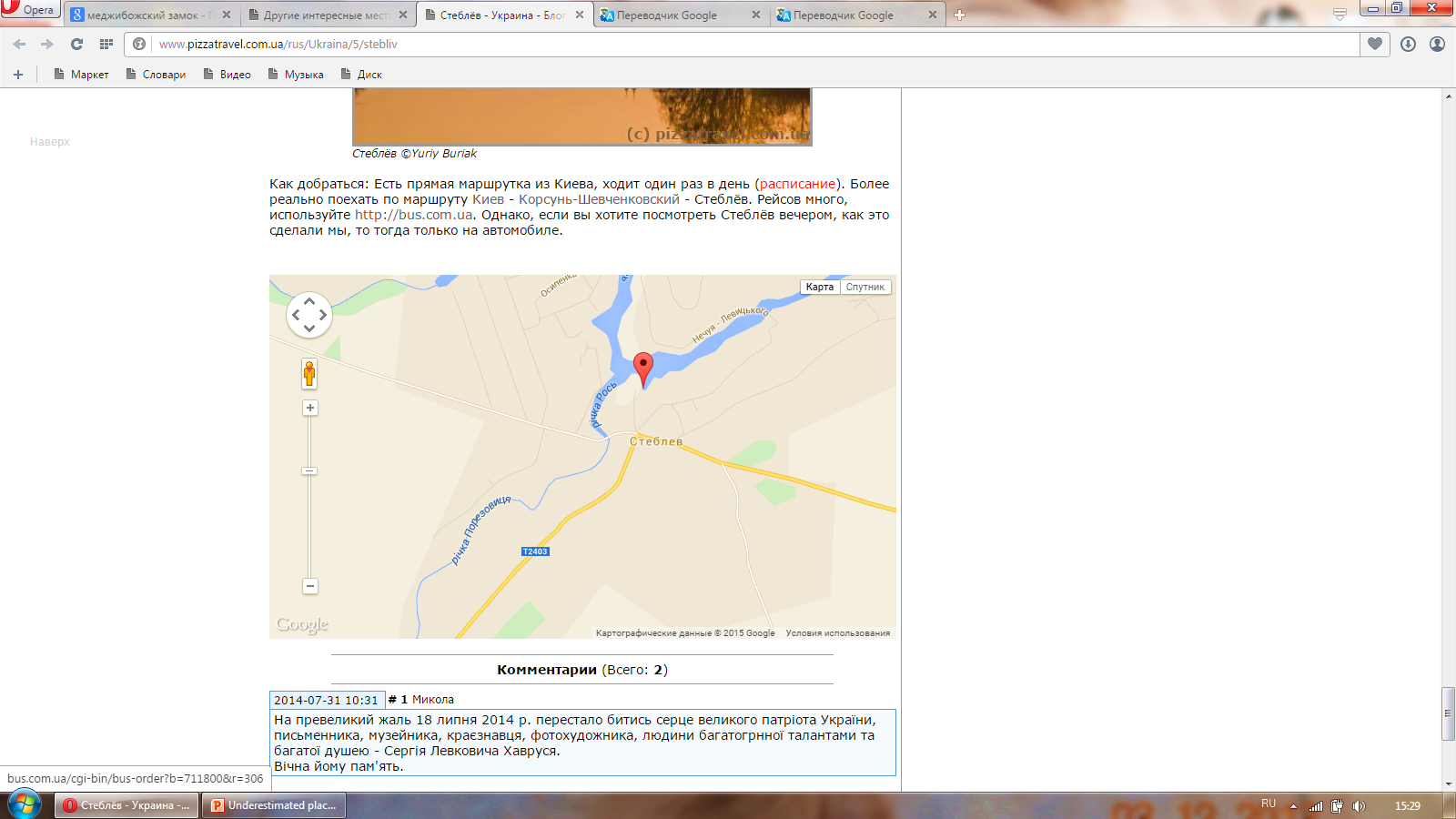 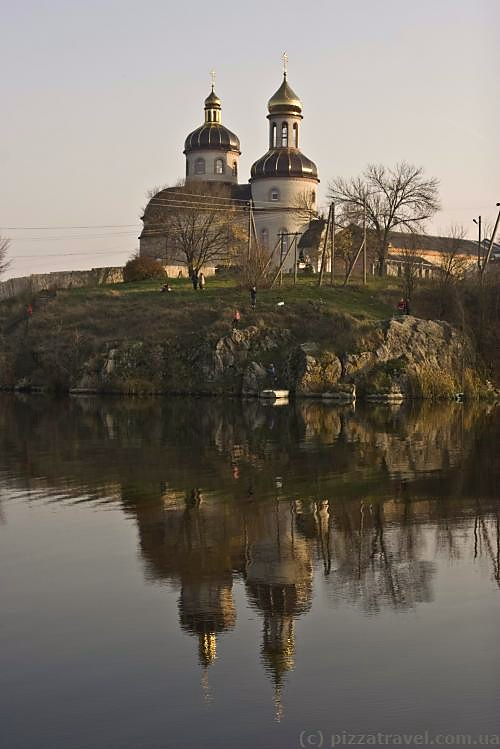 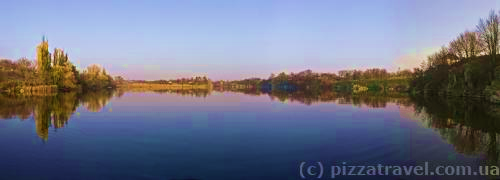 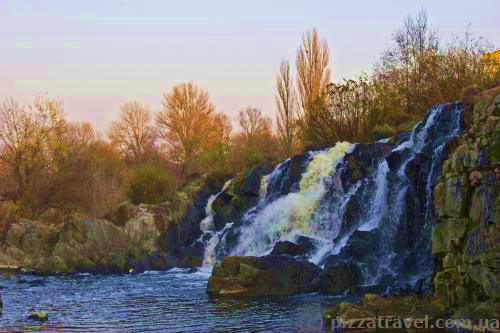 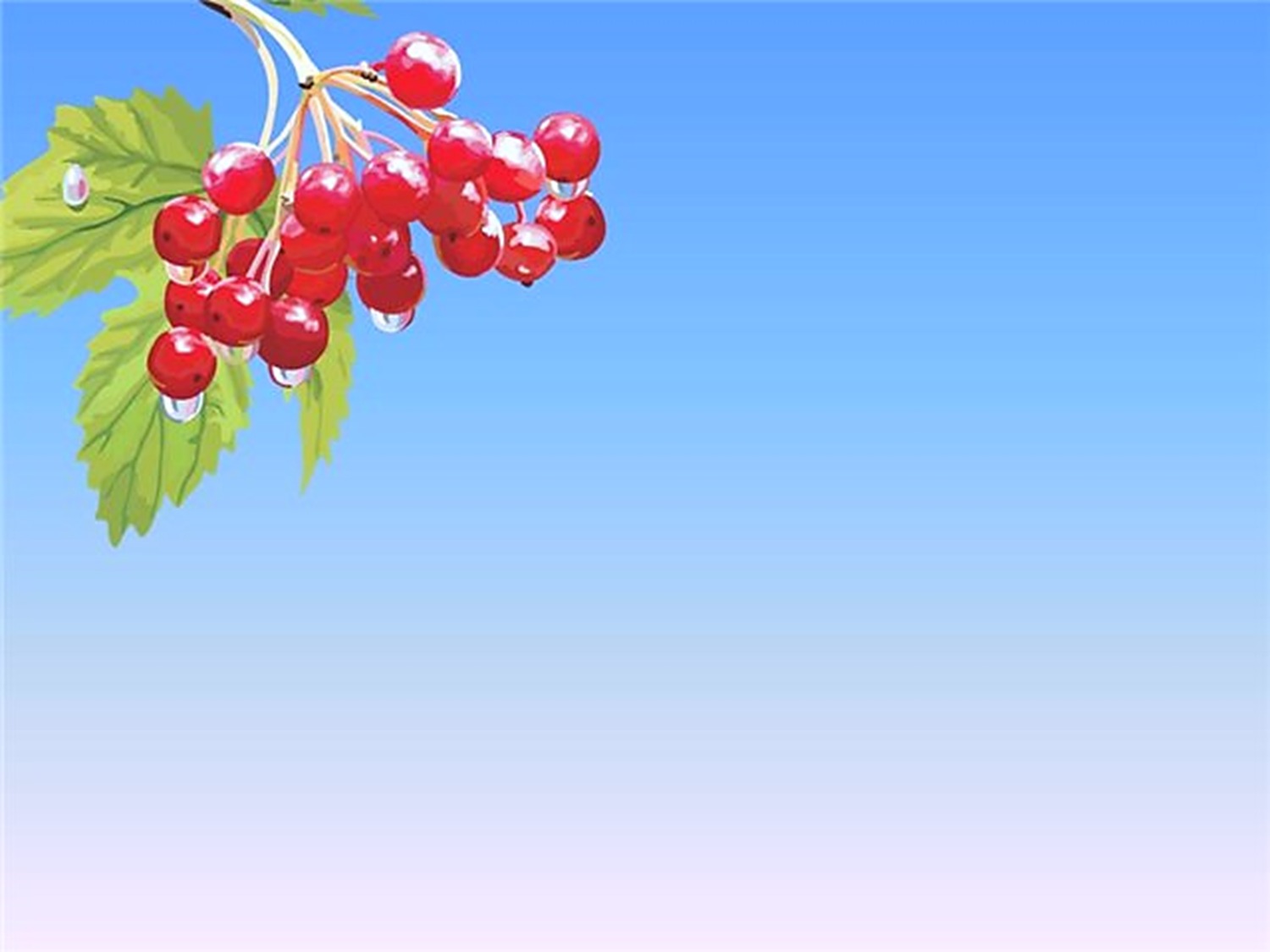 I hope you enjoy these amazing places! And I will be pleased If you visit these gorgeous architecture building and other. Love our country and we should know all our underestimated places!
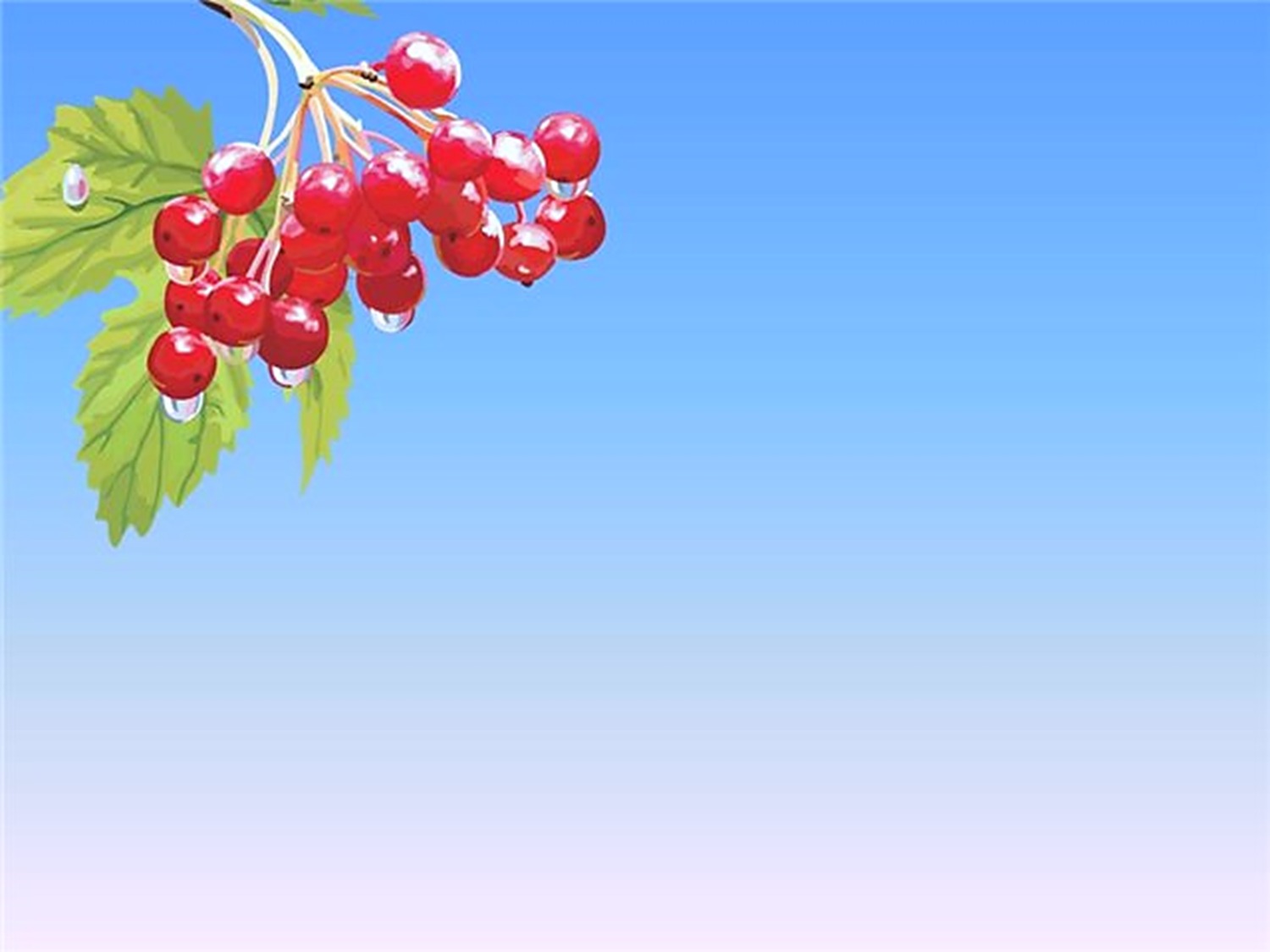 Thank you for your attention!!
Made by Bonk Veronika 11-A